Busca Dispersa(Scatter Search)
Marcone Jamilson Freitas Souza
Puca Huachi Vaz Penna
Universidade Federal de Ouro Preto
www.decom.ufop.br/prof/marcone
E-mails: {marcone,puca}@ufop.edu.br
Souza, Marcone J. F. Busca Dispersa. Notas de aula de Técnicas Metaheurísticas para Otimização Combinatória. Departamento de Computação, Universidade Federal de Ouro Preto, Ouro Preto, 2021. Disponível em http://www.decom.ufop.br/prof/marcone/Disciplinas/InteligenciaComputacional/BuscaDispersa.pptx
Sumário
Introdução
Algoritmo básico
Introdução
Método de busca populacional
Introduzido em 1977 por Fred Glover como heurística para programação inteira
Difundido por Manuel Laguna, Fred Glover e Rafael Martí
Constrói soluções pela combinação de outras soluções
É projetada para trabalhar com um conjunto de soluções, denominado Conjunto de Referência
Introdução
O Conjunto de referência contém boas soluções obtidas ao longo da busca preguessa
O conceito de uma solução de boa qualidade vai além do seu valor propriamente dito da função de avaliação e inclui critérios especiais tais como diversidade
O método gera combinações de soluções de referência para criar novas soluções do espaço de busca
Introdução
Envolve 5 procedimentos:
Diversificação: gera um conjunto de soluções diversificadas. Normalmente contém 10 vezes o número de elementos do conjunto de referência. 
Refinamento: transforma uma solução em uma ou mais soluções melhoradas
Atualização do conjunto de referência: constrói e mantém o conjunto de referência, o qual contém as nbest melhores soluções encontradas (que sejam diversas). Tipicamente, nbest = 20.
Introdução
Envolve 5 procedimentos:
Geração de subconjuntos: para operar o conjunto de referência e escolher um subconjunto de suas soluções como base para criar combinações de soluções
Combinação de soluções: para transformar um dado subconjunto de soluções produzidas pelo procedimento Geração de Subconjuntos em uma ou mais soluções combinadas. Funciona de forma análoga ao operador genético crossover.
Busca Dispersa
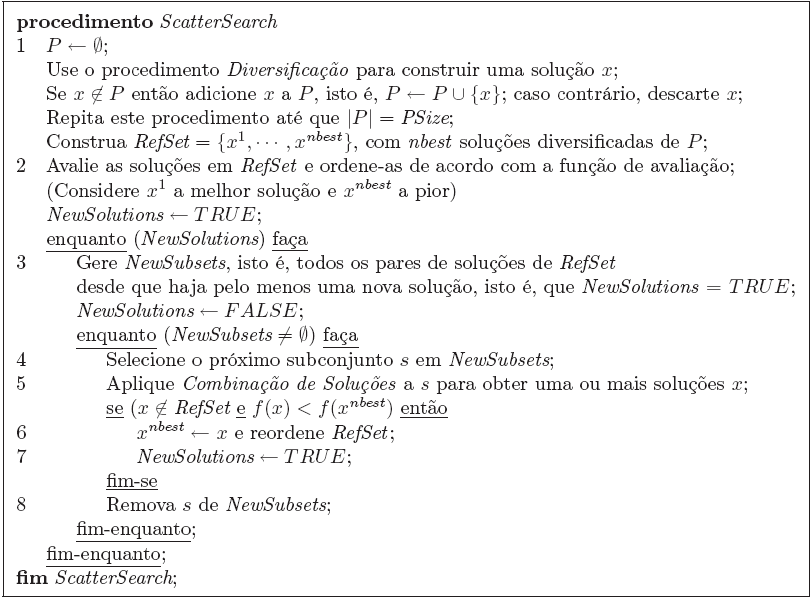 Introdução
Funcionamento:
Usar o procedimento de Diversificação para construir um conjunto P de soluções diversificadas. A cardinalidade de P, PSize, é tipicamente 10 vezes o tamanho de RefSet.
Criar um conjunto de referência (RefSet) com as nbest soluções distintas e bastante diversas retiradas de P.
Ordenar as soluções de RefSet de acordo com sua qualidade, sendo a melhor colocada na primeira posição da lista.
Iniciar a busca atribuindo-se o valor TRUE à variável booleana NewSolutions.
No passo 3, NewSubsets é construído e NewSolutions é trocado para FALSE. Considerando subconjuntos de tamanho 2, a cardinalidade de NewSubsets é dada por (nbest2 - nbest)/2, que corresponde a todos os pares de soluções em RefSet.
Os pares de soluções em NewSubsets são selecionados um por vez em ordem lexicográfica e o procedimento Combinação de Soluções é aplicado para gerar uma ou mais soluções no passo 5. 
Se uma nova solução criada melhorar a pior solução do conjunto de referência RefSet corrente, então ela a substitui e RefSet é reordenado no passo 6.
O flag NewSolutions é alterado para TRUE e o subconjunto s que foi combinado é removido de NewSubsets nos passos 7 e 8, respectivamente.